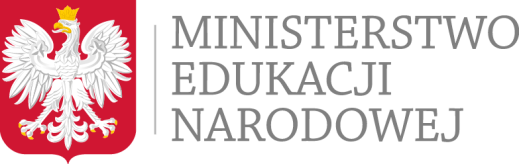 Część oświatowa
subwencji ogólnej
Subwencja oświatowa
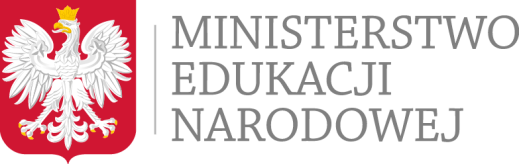 Subwencja oświatowa 2020
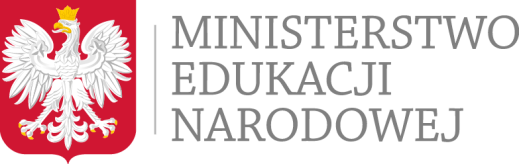 Projektowana kwota części oświatowej subwencji ogólnej na rok 2020 
49 mld 736 mln zł
 jest wyższa od kwoty części subwencji ogólnej na rok 2019 z uwzględnieniem kwoty korygującej subwencji (46.907 mln zł) 
o 2 mld 828 mln zł, tj. o 6,0 %.
Ustalanie kwoty subwencji
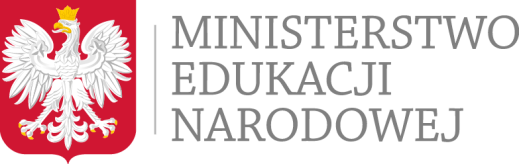 Koszt wynagrodzeń nauczycieli w celu ustalenia łącznej kwoty subwencji oświatowej kalkulowano w oparciu o następujące dane:
Prognozowana liczba etatów nauczycieli wykorzystywana podczas planowania kwoty subwencji (stany średnioroczne):





(założono wzrost o 5 tys. etatów we wrześniu 2020 r. w stosunku do września 2019 r. związany m.in. ze zmianami w ramowych planach nauczania, z dodatkowymi godzinami do dyspozycji dyrektora szkoły)
Wynagrodzenie średnie wg. Karty Nauczyciela wg. stanu na 1 stycznia 2019 r. i 1 września 2019 r.
Ustalanie kwoty subwencji
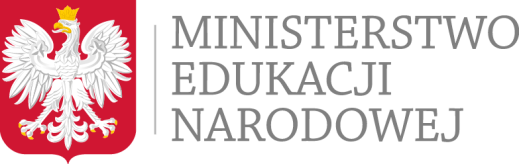 Główne czynniki wpływające na zmianę liczby etatów nauczycieli uwzględniane przy prognozowaniu liczby etatów na 2020 r.:

wielkość oddziałów w klasach I szkół ponadpodstawowych w porównaniu do wielkości oddziałów w klasach III gimnazjów,
odsetek uczniów kształcących się w szkołach  niepublicznych ponadpodstawowych,
liczba godzin ponadwymiarowych,
przejście rocznika 210 tys. uczniów w SP z klasy III do IV, tj. z pierwszego etapu edukacyjnego do drugiego, 
przekazanie szkół do prowadzenia ministrom 
godziny do dyspozycji dyrektora szkoły,
godziny wynikające z ramowych planów nauczania,
pomoc psychologiczno-pedagogiczna (w tym zindywidualizowania ścieżka kształcenia),
liczba uczniów ze specjalnymi potrzebami edukacyjnymi (uczniowie niepełnosprawni),
liczba wychowanków korzystających z internatów i burs;
Ustalanie kwoty subwencji
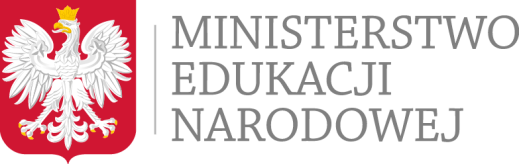 * skutek 8 m-cy różnicy w średnim wynagrodzeniu z września 2019 roku i stycznia 2019 roku z uwzględnieniem liczby etatów nauczycieli na poszczególnych stopniach awansu

** (etaty z 2020 - etaty z 2019) x 8 x wynagrodzenie ze stycznia 2019 roku + (etaty z 2020 - etaty z 2019) x 4 x wynagrodzenie z września 2019 roku, w roku 2020 założono wzrost liczby etatów ale zmienia się również ich struktura, dlatego pomimo wzrostu liczby etatów w 2020 roku skutek jest ujemny.
Zmiany w algorytmie na rok 2020
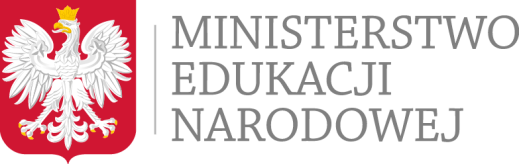 Projekt rozporządzenia Ministra Edukacji Narodowej w sprawie sposobu podziału części oświatowej subwencji ogólnej dla jednostek samorządu terytorialnego w roku 2020
subwencja naliczana z aktualnych danych z SIO
finansowanie branżowych szkół II stopnia na podstawie prognozy liczby uczniów w tych szkołach,
finansowanie zawodów o szczególnym znaczeniu dla kultury i dziedzictwa narodowego,
finansowanie w oparciu o prognozę zapotrzebowania na pracowników w zawodach szkolnictwa branżowego,
wsparcie dla małych szkół w samorządach mniej zamożnych,
świadczenie „na start” dla nauczycieli
Subwencja oświatowa 2020
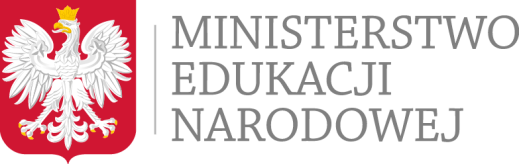 Szacuje się, finansowy standard A wyniesie ok. 5.985,52 zł. W stosunku do roku 2019 (5.568,57 zł*) wzrośnie on o ok. 7,5 %, tj. o ok. 416,95 zł. 

Wstępny podział na rok 2020 kwoty subwencji 49.537 mln zł (pomniejszonej o 0,4% rezerwę) w podziale na poszczególne rodzaje jednostek samorządu terytorialnego kształtuje się następująco:
gminy - 30.322 mln zł (61,2%),
w tym miasta na prawach powiatu w zakresie zadań gminy – 8.242 mln zł,
powiaty - 18.586 mln zł  (37,5%),
w tym miasta na prawach powiatu w zakresie zadań powiatu – 8.804 mln zł,
województwa - 628 mln zł  (1,3%).
Subwencja oświatowa 2020
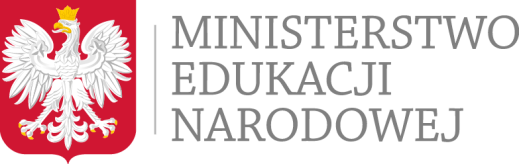 Zmiana kwoty subwencji oświatowej na 2020 r. w stosunku do roku poprzedniego:
dla gmin wzrost o 1,4% przy spadku liczby uczniów o 5,9%, 
dla powiatów wzrost o 14,8% przy wzroście liczby uczniów o 9,2%,
dla województw wzrost o 3,1% przy spadku liczby uczniów o 3,6%.

Spadek liczby uczniów w gminach i wzrost w powiatach jest wynikiem przesunięcia jednego rocznika uczniów z gimnazjów do szkół ponadpodstawowych.
Minimalne stawki wynagrodzenia  zasadniczego nauczycieli
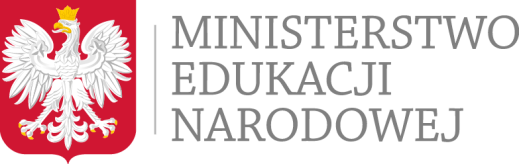 Projekt rozporządzenia Ministra Edukacji Narodowej zmieniającego rozporządzenie w sprawie wysokości minimalnych stawek wynagrodzenia zasadniczego nauczycieli, ogólnych warunków przyznawania dodatków do wynagrodzenia zasadniczego oraz wynagradzania za pracę w dniu wolnym od pracy
Projektowane zmiany są podyktowane ustaloną w rozporządzeniu Rady Ministrów z dnia 10 września 2019 r. w sprawie wysokości minimalnego wynagrodzenia za pracę oraz wysokości minimalnej stawki godzinowej w 2020 r. (Dz. U. poz. 1778) kwotą minimalnego wynagrodzenia za pracę w 2020 r. w wysokości 2 600 zł.

Według wstępnych danych Systemu Informacji Oświatowej (stan na dzień 30 września 2019 r.) projektowane zmiany dotyczą ok. 19 tys. etatów nauczycieli.
Minimalne stawki wynagrodzenia  zasadniczego nauczycieli
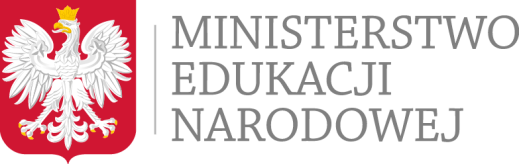 Załącznik do projektu rozporządzenia zmieniającego rozporządzenie w sprawie wysokości minimalnych stawek wynagrodzenia zasadniczego nauczycieli, ogólnych warunków przyznawania dodatków do wynagrodzenia zasadniczego oraz wynagradzania za pracę w dniu wolnym od pracy
WYSOKOŚĆ MINIMALNYCH STAWEK WYNAGRODZENIA ZASADNICZEGO W ZŁOTYCH 
OBOWIĄZUJĄCYCH OD DNIA 1 STYCZNIA 2020 R.1)
Dziękuję!